ПРОЕКТ"Играя в игру, я быстрее заговорю"
Автор: Корхова Татьяна Сергеевна
Воспитатель  1 младшей группы «Земляничка»
МБДОУ № 19 «Шустрик»
г. Бердска
Цель проекта: 

Развитие речевой активности и коммуникативных способностей детей дошкольного возраста через игровую деятельность  в разные режимные моменты.
Задачи проекта:

•         целенаправленно обогащать словарь детей;
•         развивать грамматический строй речи, связную речь;
•         развивать мелкую моторику рук с использованием пальчиковой
          гимнастики;
•         развивать воображение и творческие способности;
•         формировать потребность детей в общении со взрослыми и
          сверстниками;
•         воспитывать желание чаще слушать произведения художественной
           литературы;
•         повышать компетентность родителей в вопросах речевого 
          развития их  детей;
Актуальность проблемы: 
речь помогает детям осознано воспринимать окружающий мир, и является средством общения. Дети, не получившие в младшем дошкольном возрасте соответствующее речевое развитие, с большим трудом наверстывают упущенное, а в будущем этот пробел в развитии речи влияет на их дальнейшее развитие.
 Игра – это благоприятное условия для развития речи, обогащение словаря, знакомство с окружающим миром через образы, краски, звуки, которые способствуют развитию психических процессов, качеств и свойств личности – воображения, самостоятельности. Игра, наиболее доступный ребенку, интересный способ переработки выражения эмоций, переживаний. 
    Чем      разнообразнее впечатления детей об окружающей жизни, тем 
          богаче воображение, чувство, способность мыслить.
Этапы проекта:
Подготовительный этап:
1) определение тематики и задач проекта;
2)Обогащение книжного уголка в соответствии с возрастом.
3)Обогащение театрального уголка (Настольный театр, пальчиковой театр).
4)Подбор иллюстраций к сказкам.
5)Подбор стихотворений, потешек для заучивания.
6)Подбор подвижных игр.
7)Изготовление дидактических игр.
                                 Основной этап
                      Работа с детьми по плану реализации проекта.
                                                 
                                               Заключительный этап
                                               Презентация проекта
Участники проекта:

 Дети
Воспитатели
Родители
Ожидаемый результат:
У детей повысился уровень развития речи: 
- расширился и активизировался словарный запас;
- сформировано умение слушать и понимать заданный вопрос, отвечать на него; 
- у детей формируется диалогическая форма речи;
- дети проявляют интерес к стихам, песням и сказкам. 
 -дети могут свободно общаться со взрослыми и детьми;
Подготовительный этапОбогащение центра «Любимые сказки»
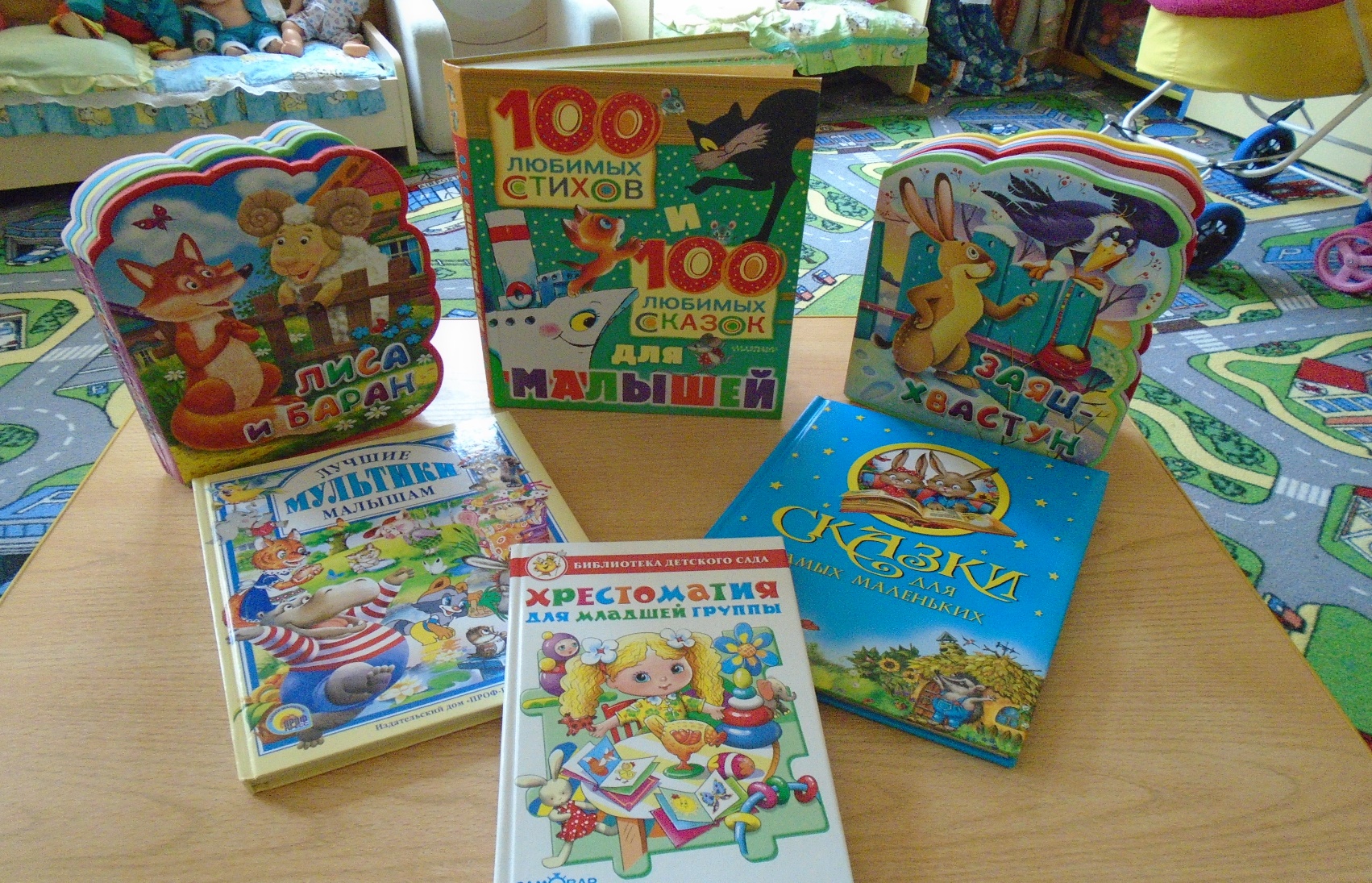 Обогащение театрального центра
пальчиковый театр
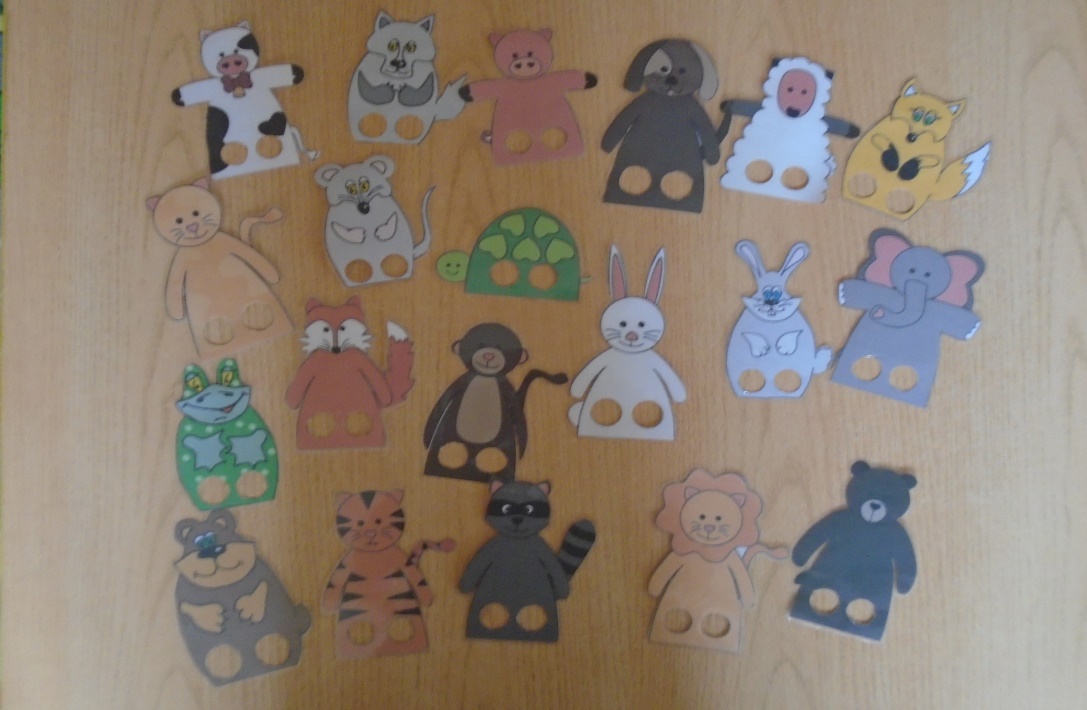 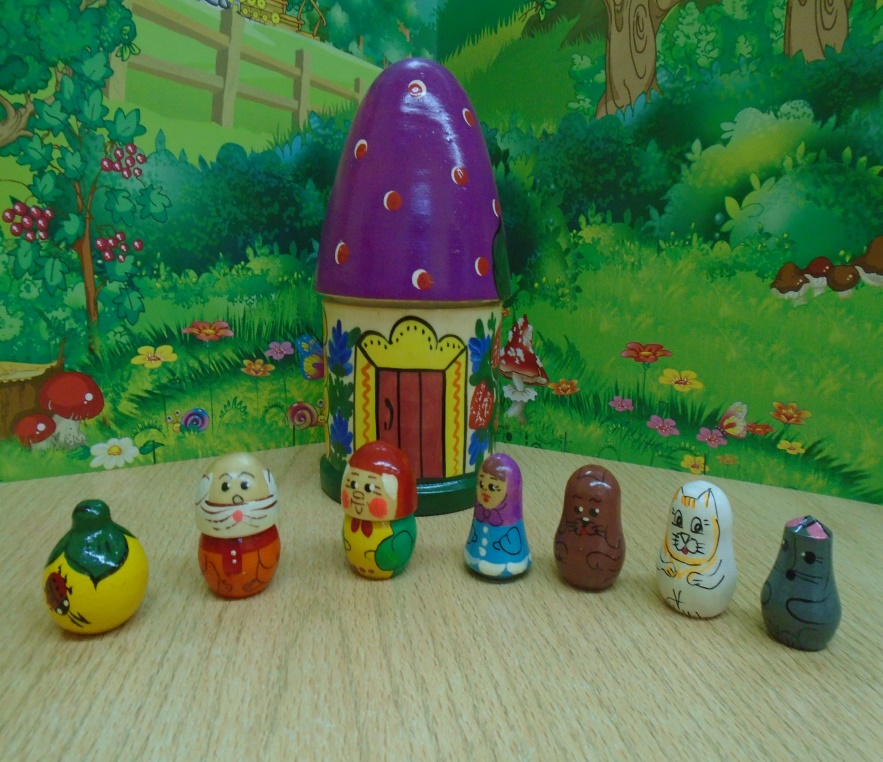 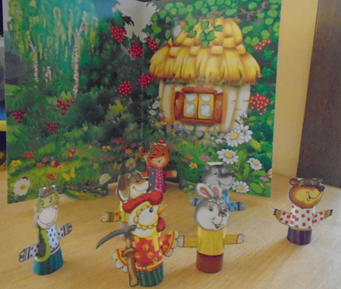 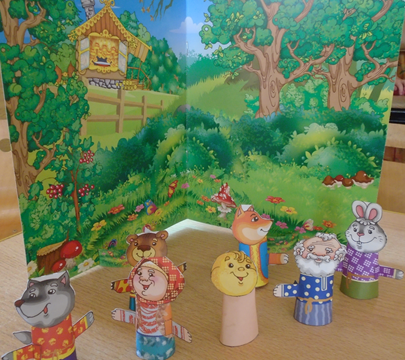 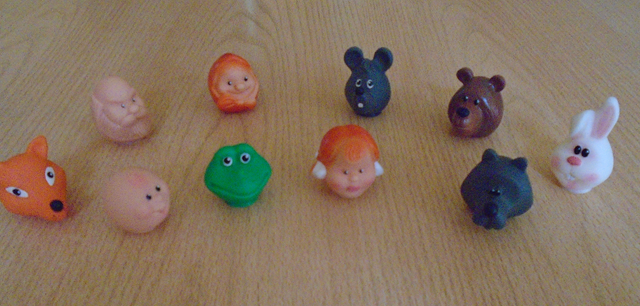 Подбор иллюстраций к сказкам
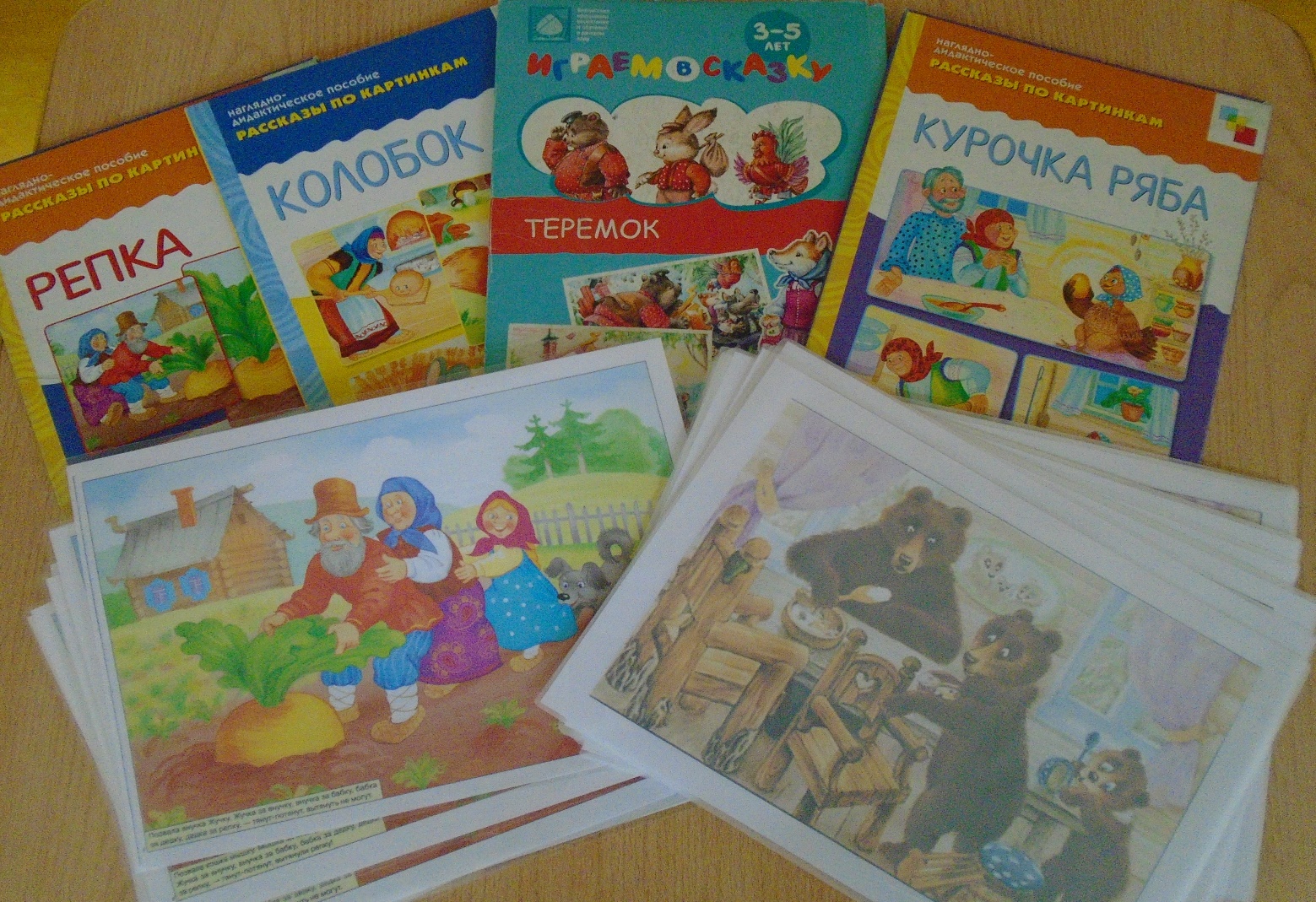 Картотека подвижных игр
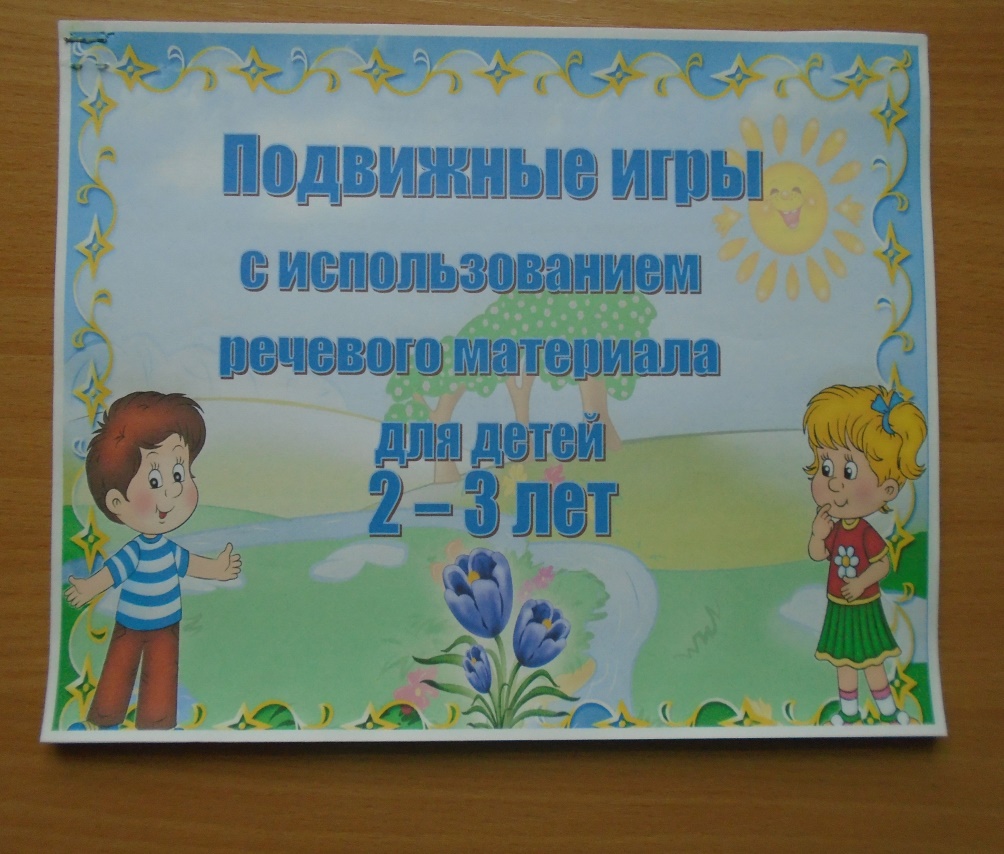 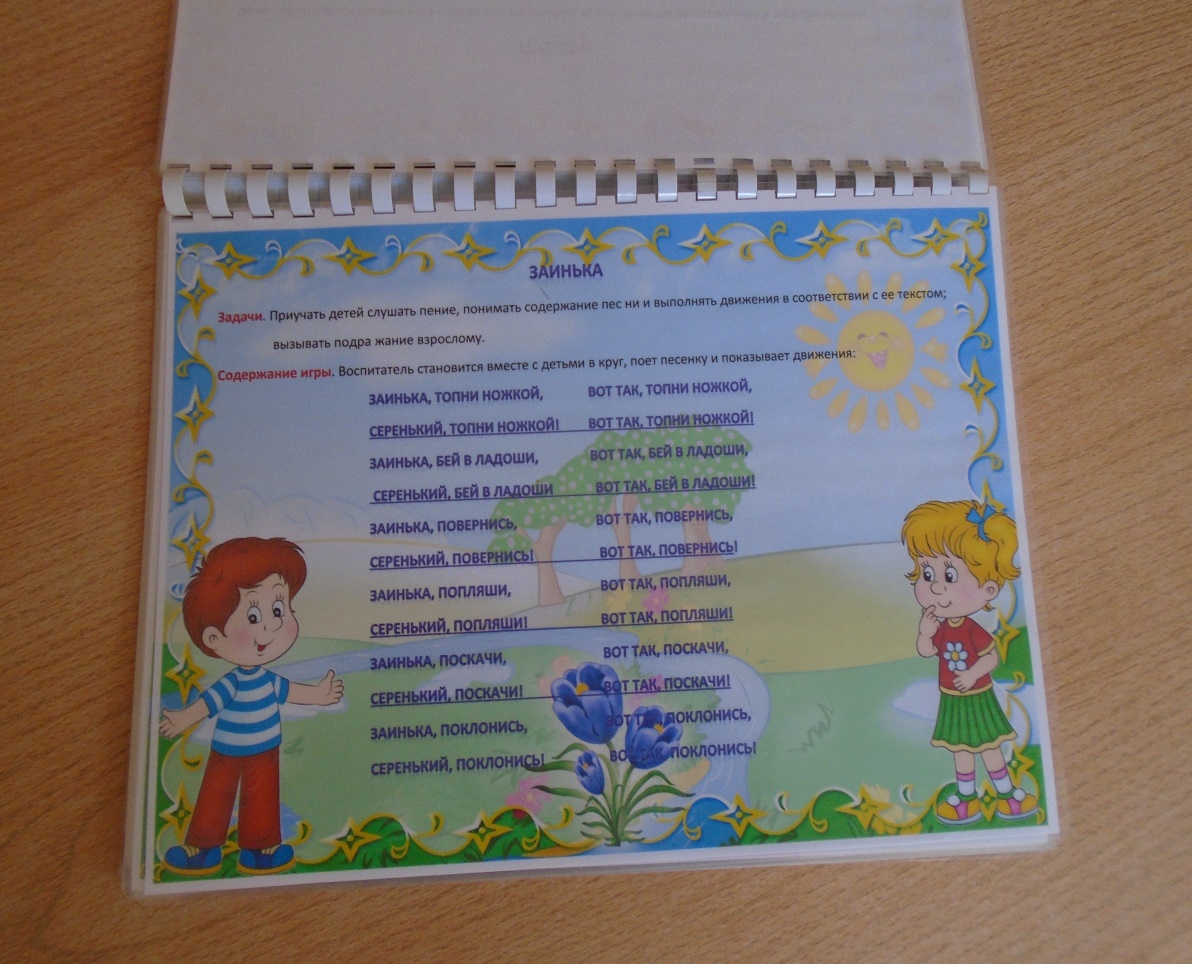 Картотека пальчиковых игр, артикуляционных упражнений
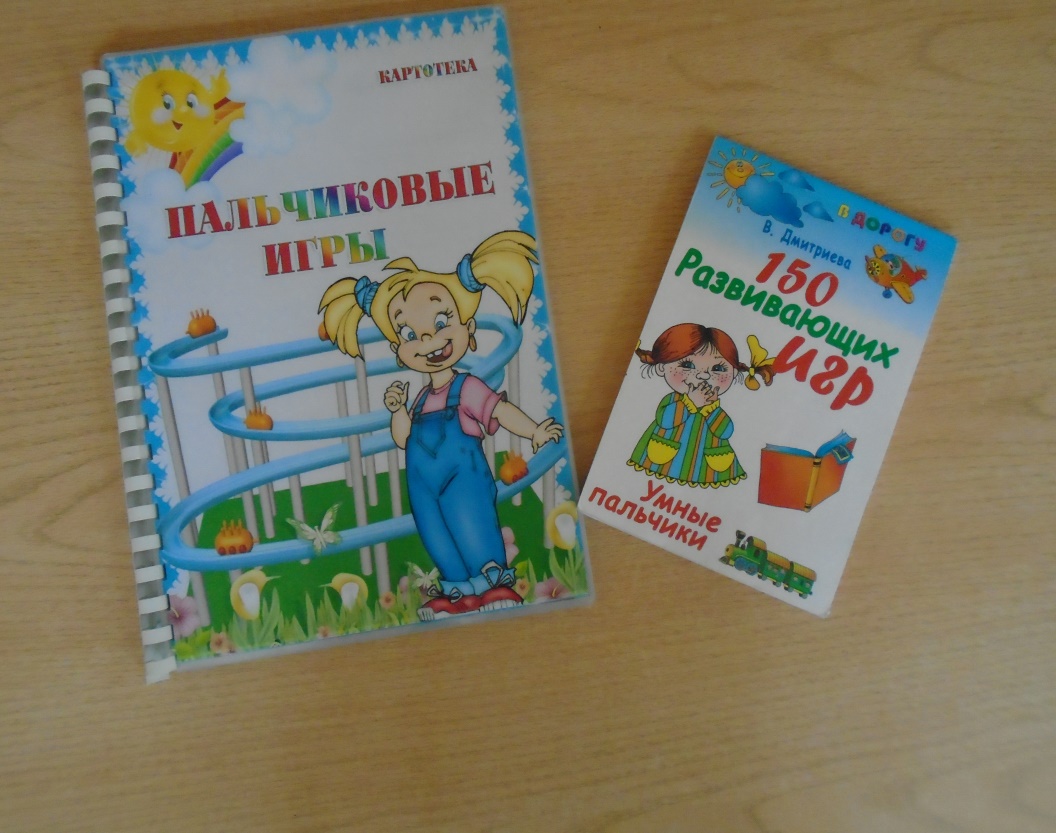 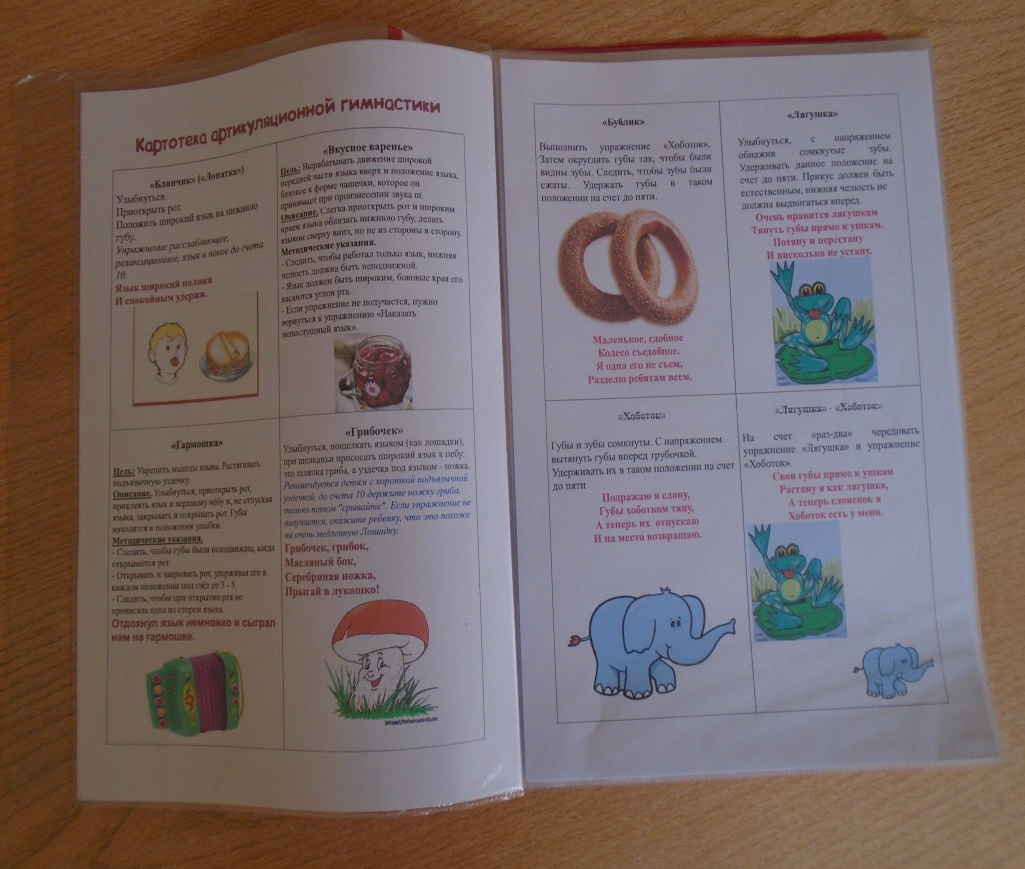 Изготовление и подборка дидактических игр
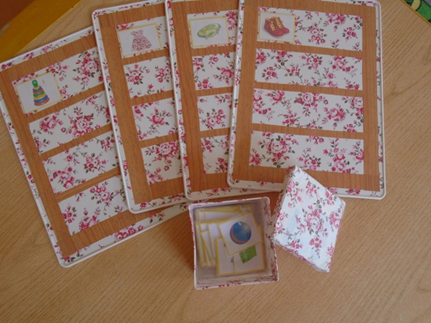 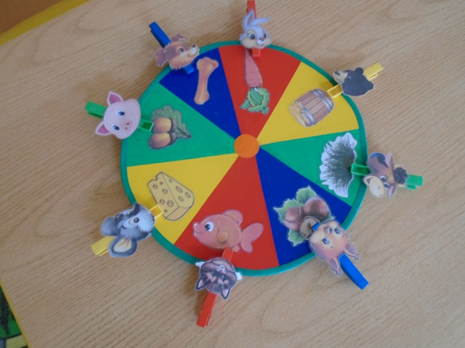 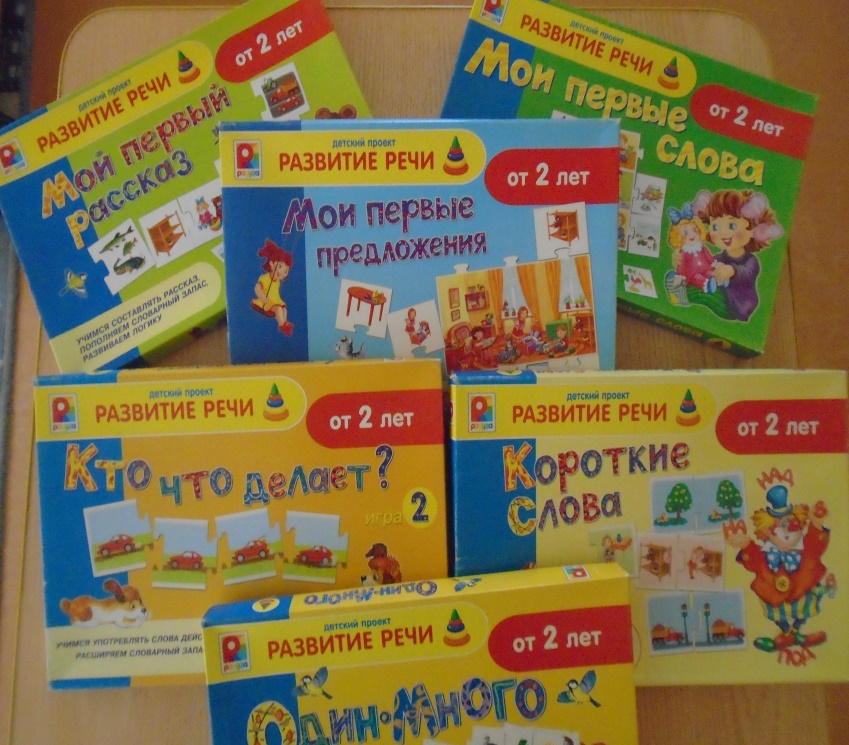 Основной  этап
Развитие мелкой моторики в продуктивных видах деятельности
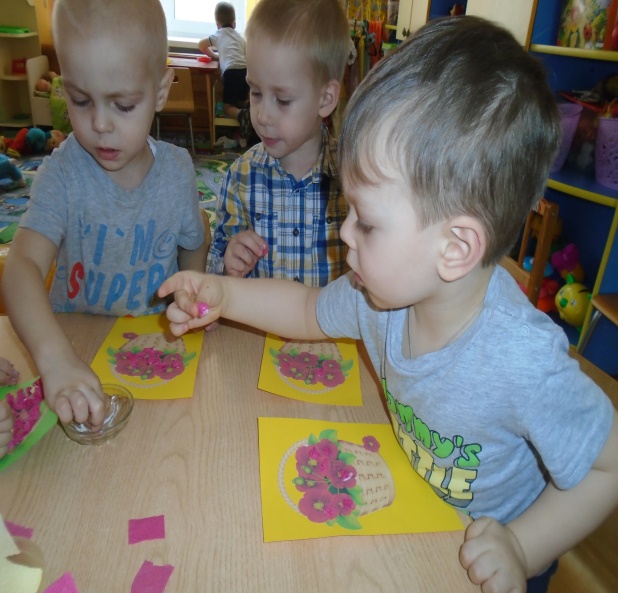 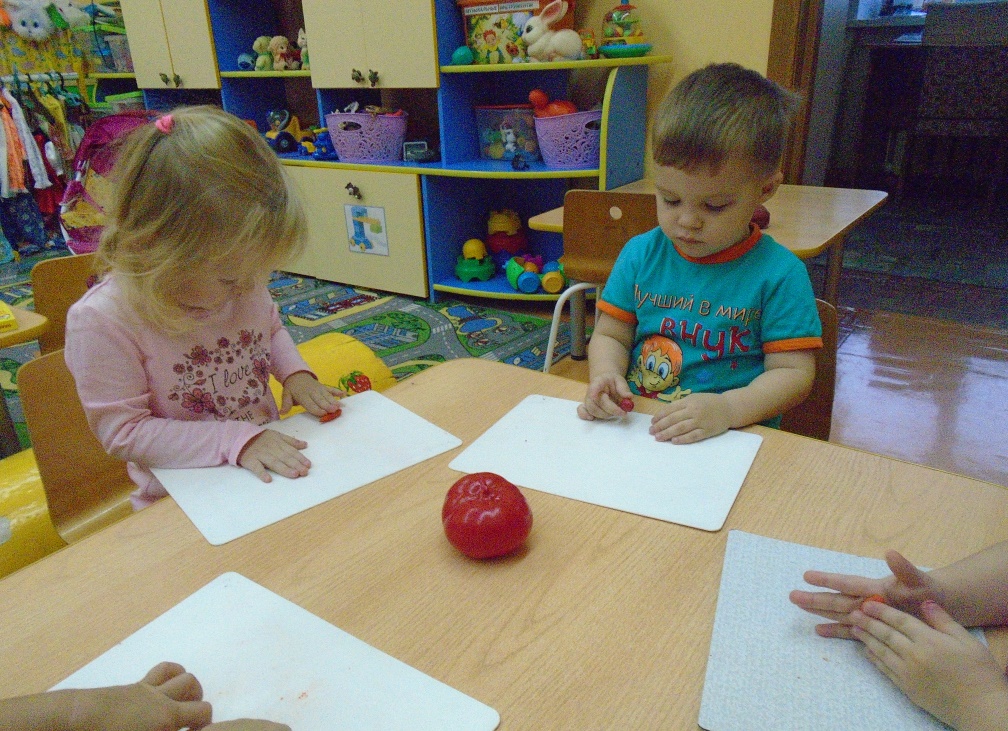 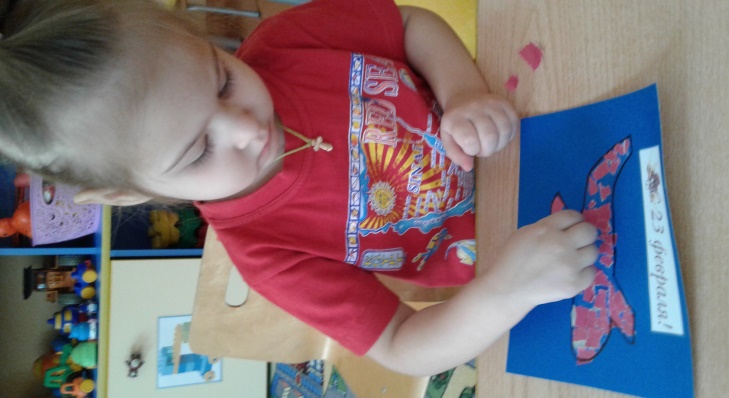 Пальчиковые игры
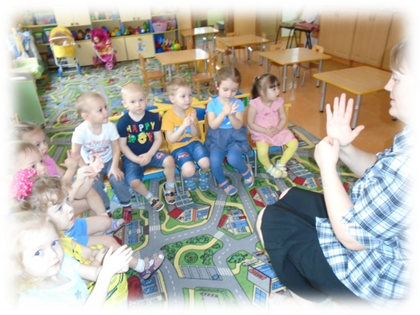 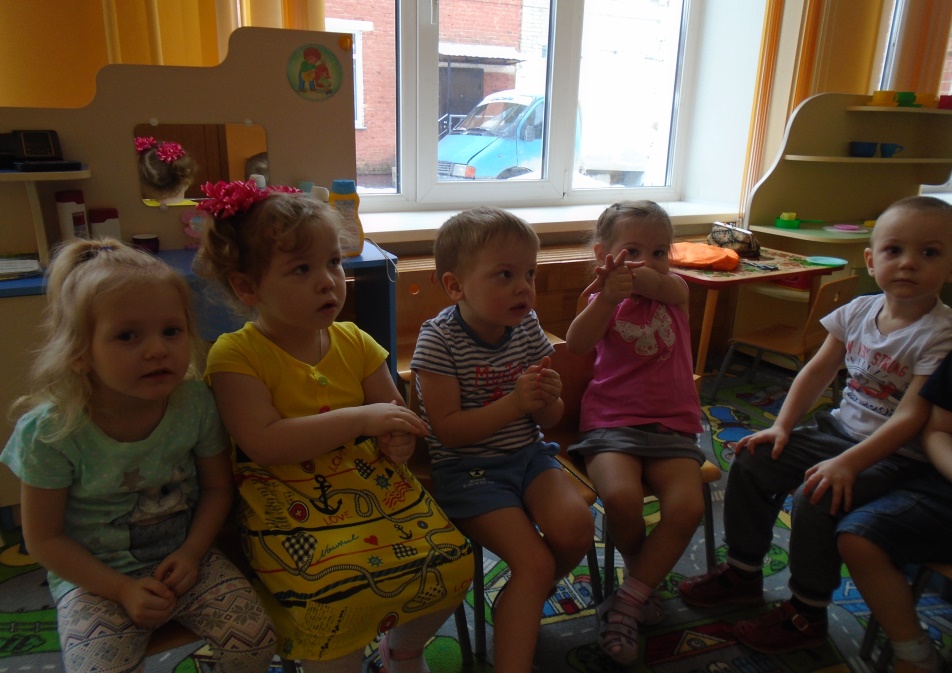 Дидактические игры
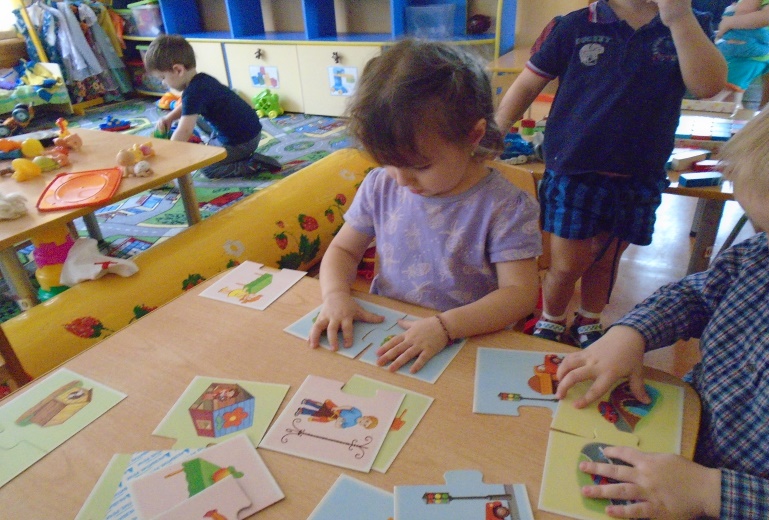 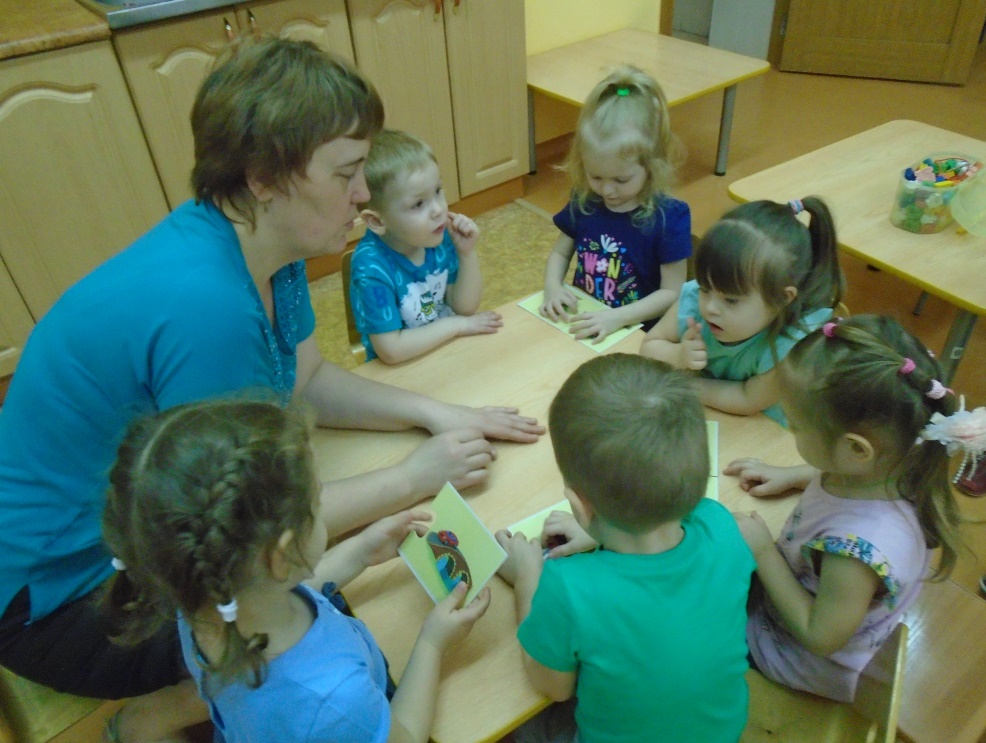 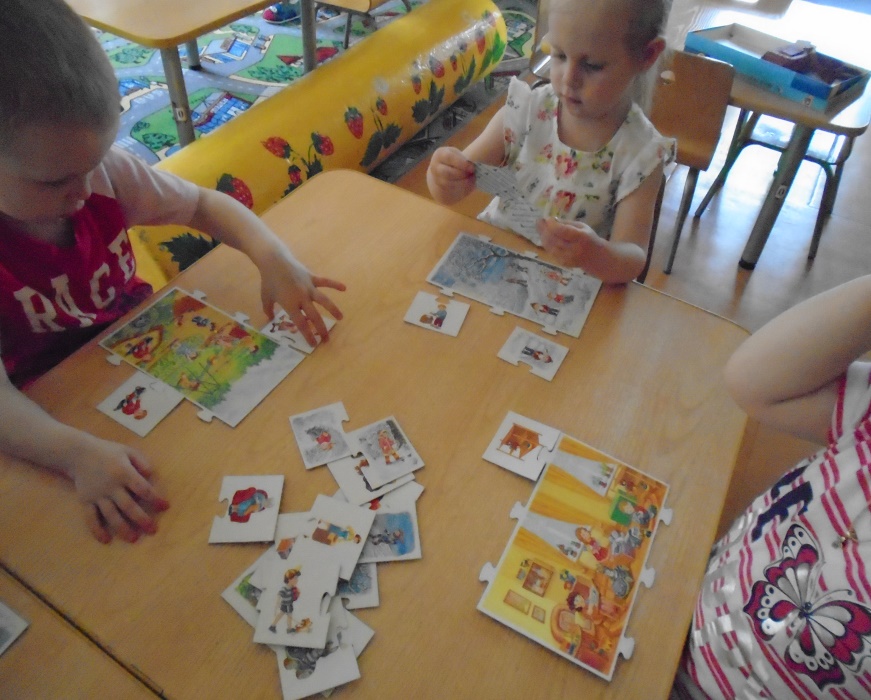 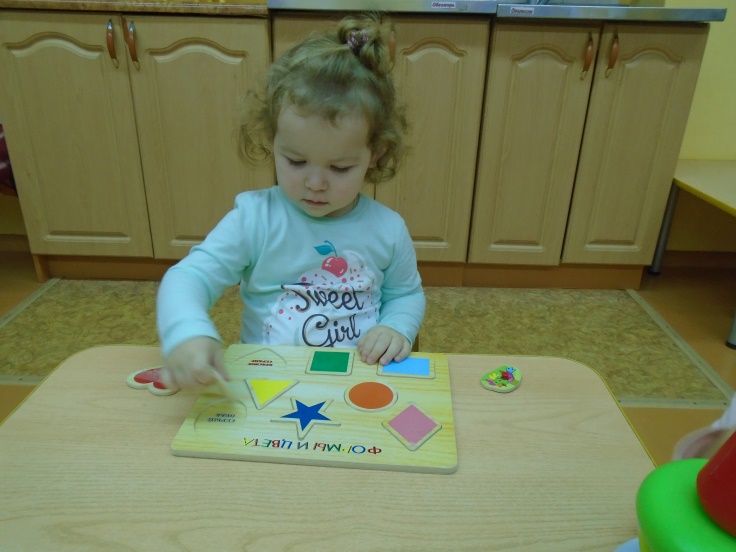 Играем в сказку
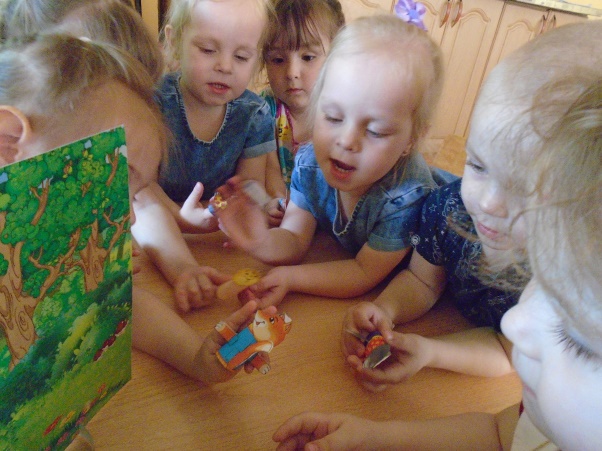 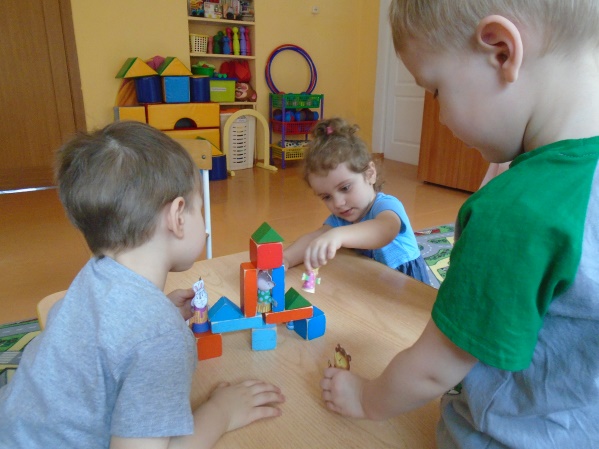 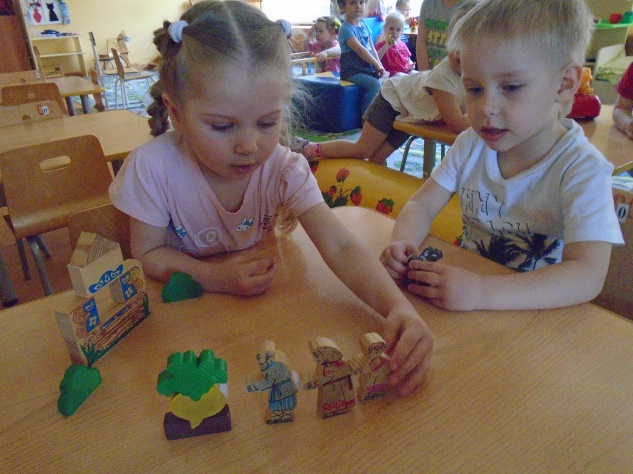 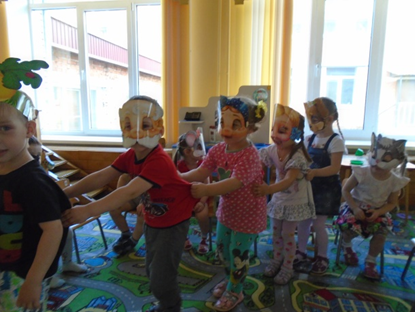 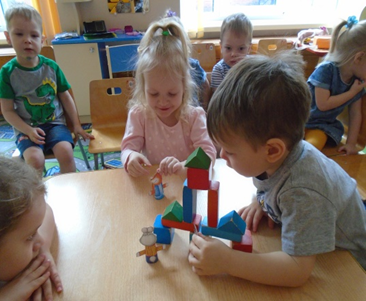 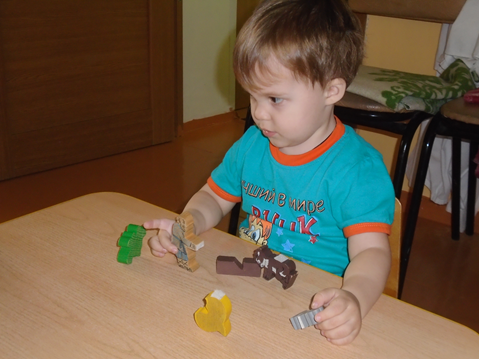 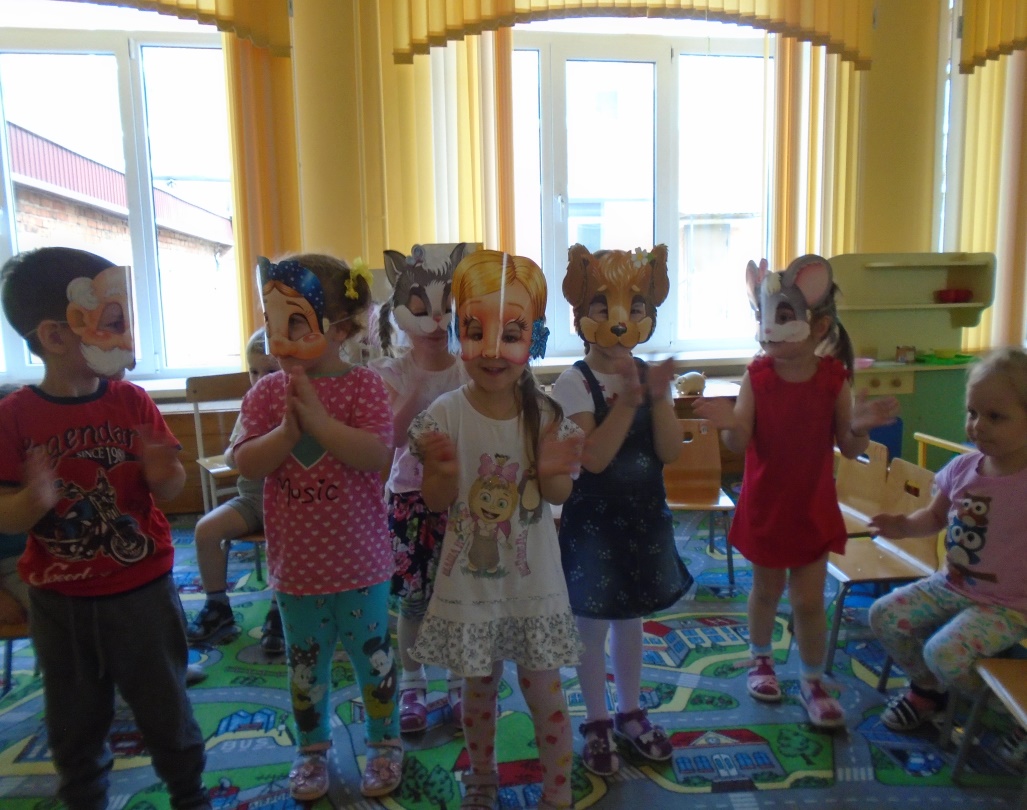 Сюжетно-ролевые игры
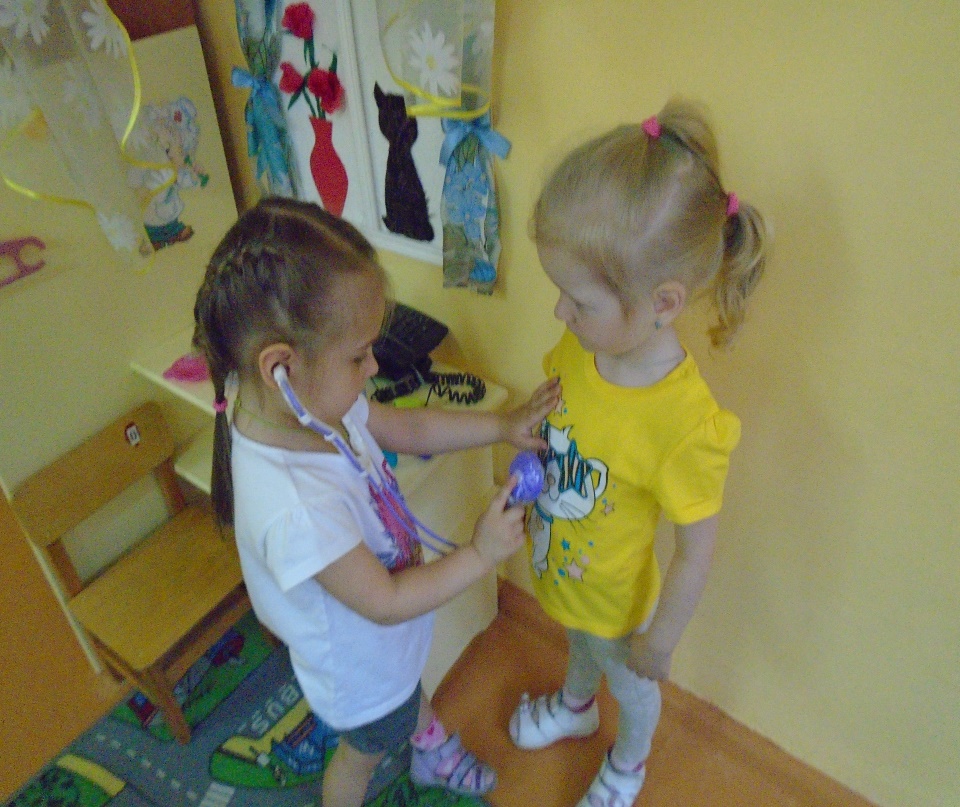 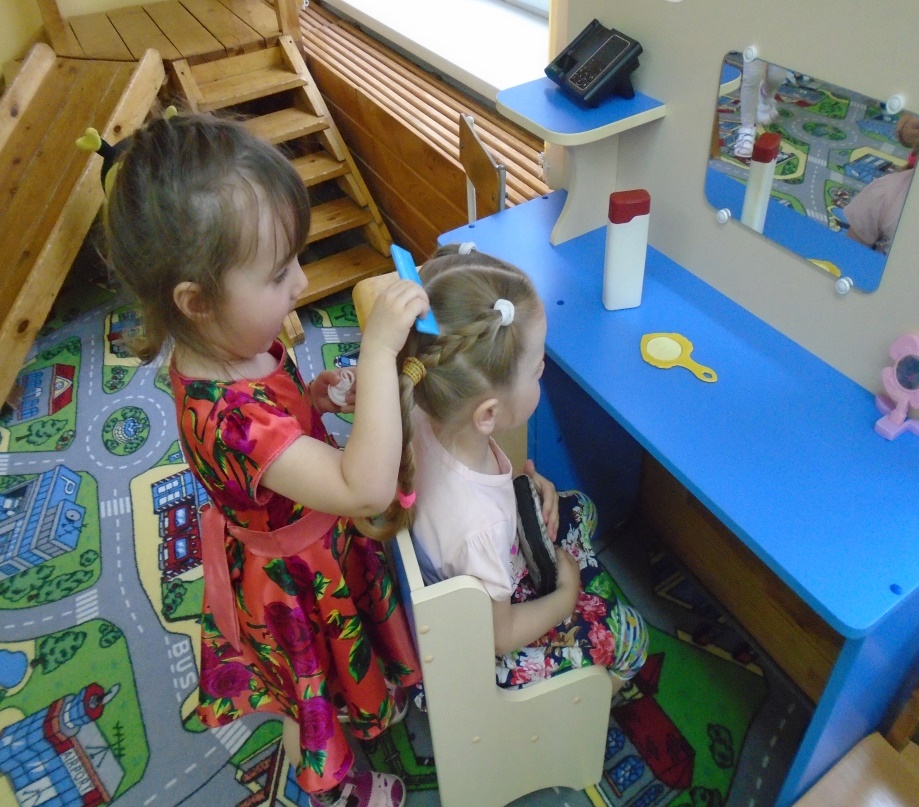 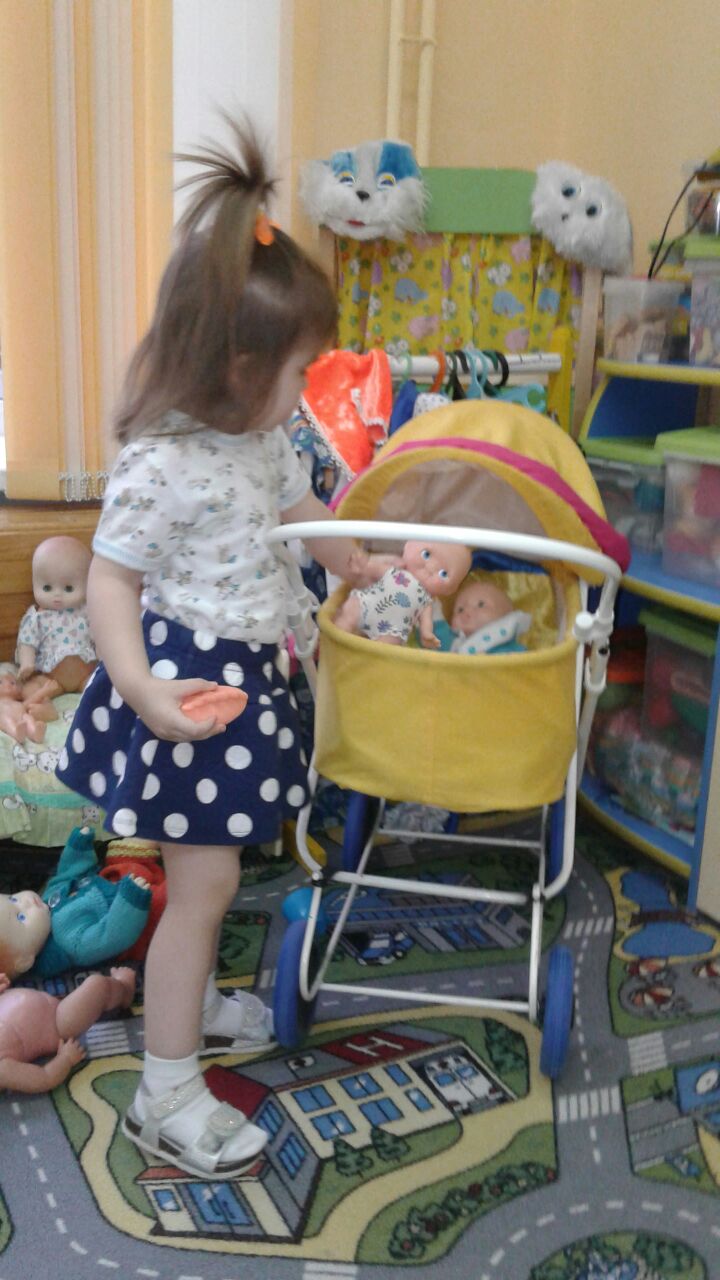 Работа с родителями
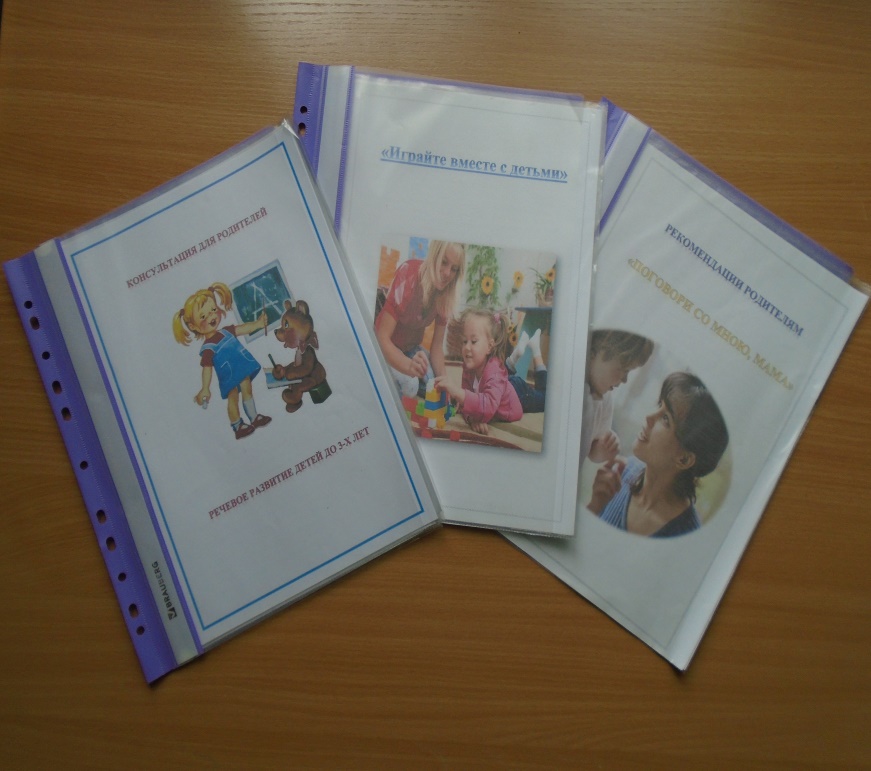 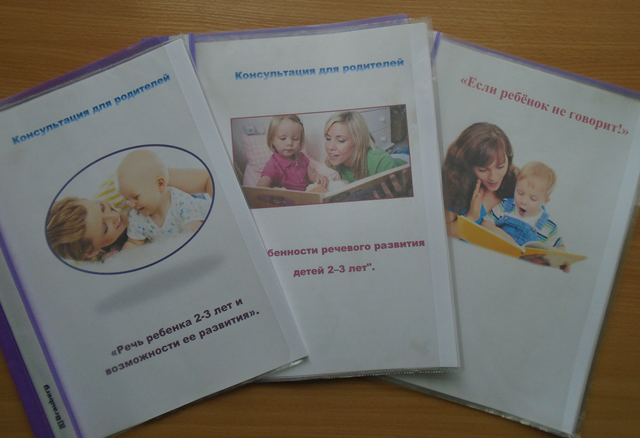 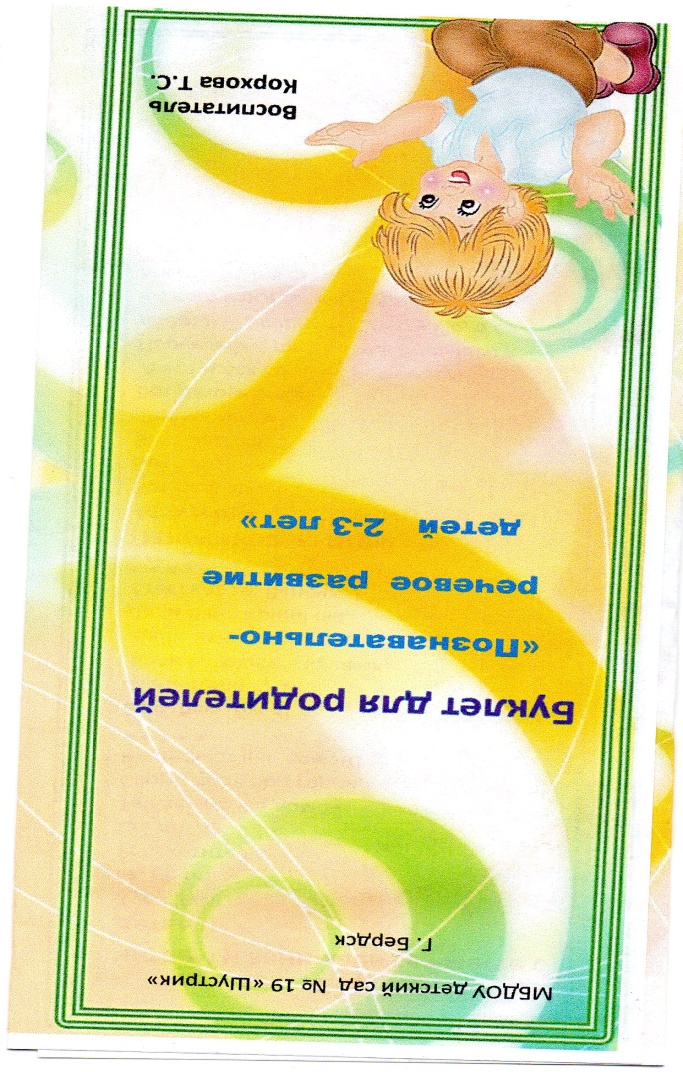 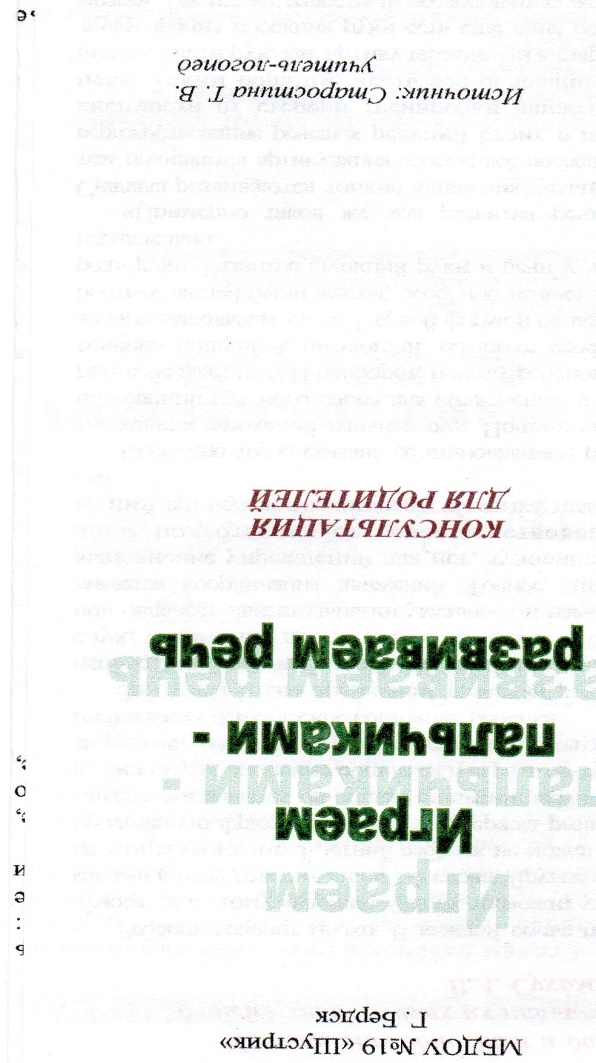